BÀI 13:
MỘT SỐ NGUYÊN LIỆU
Người dạy: Lê Thu Vân
1
Một số nguyên liệu thông dụng
01
02
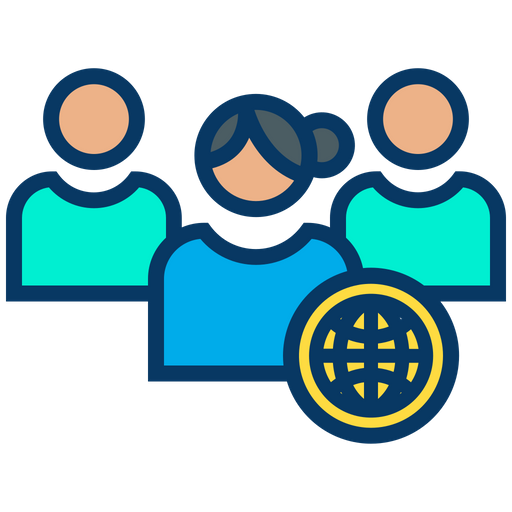 Em hãy quan sát và cho biết các nguyên liệu trong hình 16.1 tương ứng với các nguyên liệu nào?
03
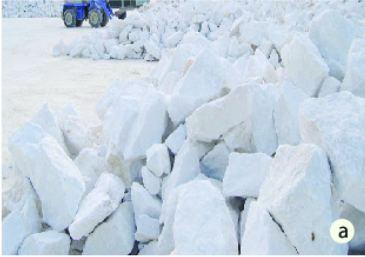 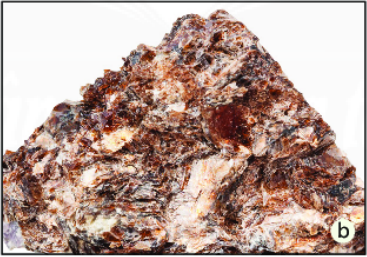 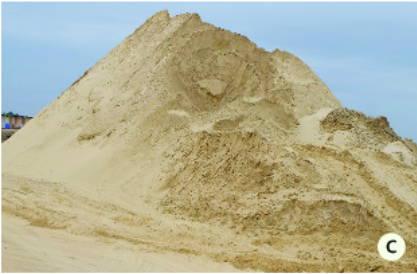 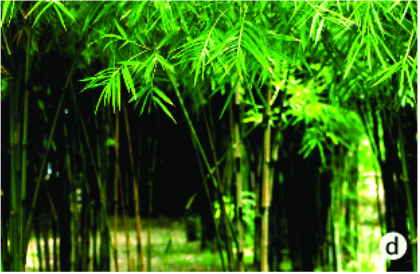 Quặng bauxite
Đá vôi
cát
tre
1
Một số nguyên liệu thông dụng
01
02
Có thể tạo nên vật liệu và sản phẩm nào từ các nguyên liệu kể trên?
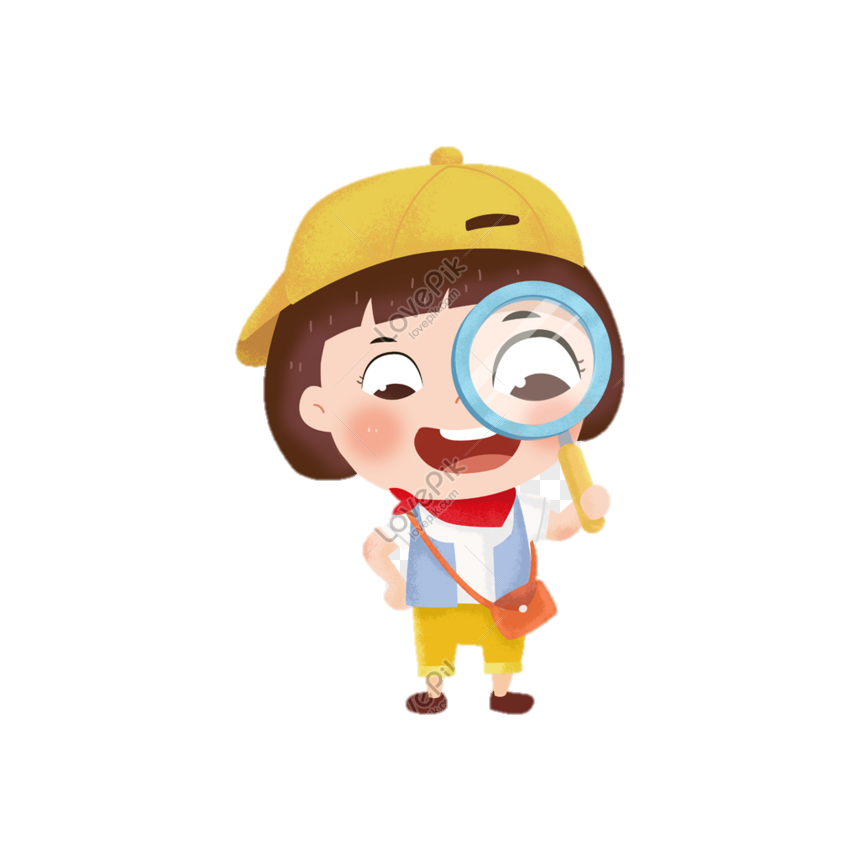 03
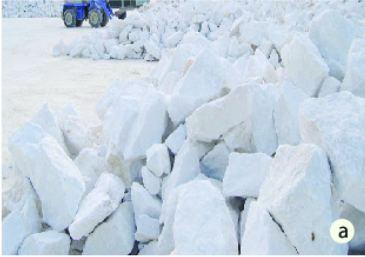 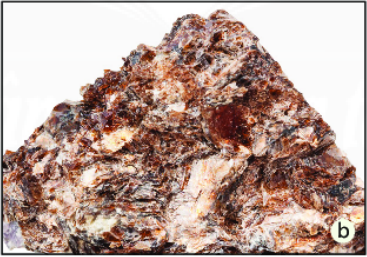 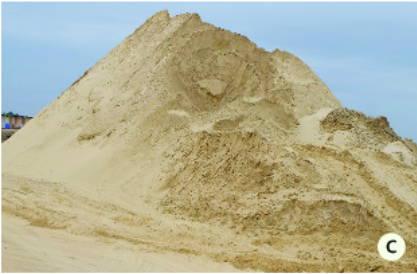 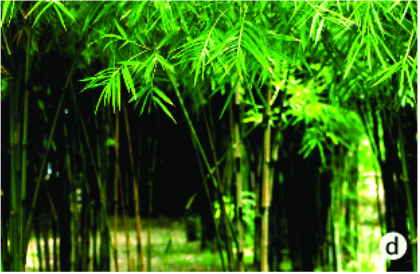 1
Một số nguyên liệu thông dụng
01
02
Vật liệu, sản phẩm
Nguyên liệu
03
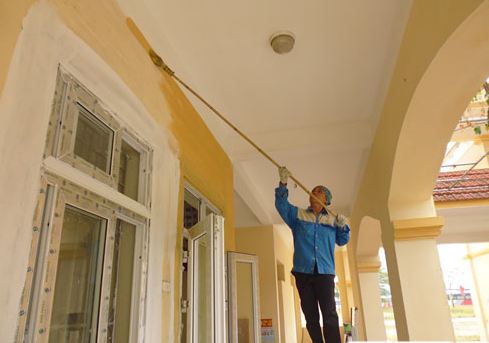 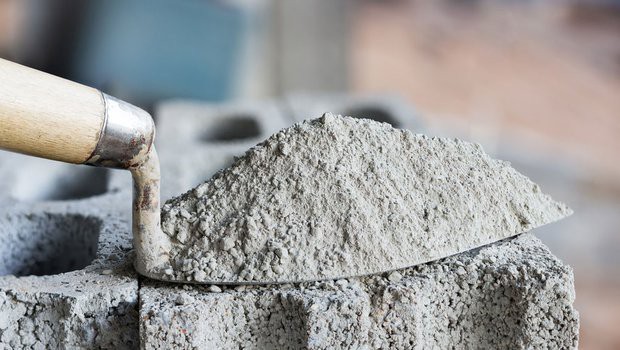 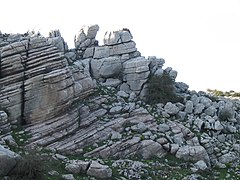 Vôi sơn nhà
Xi măng
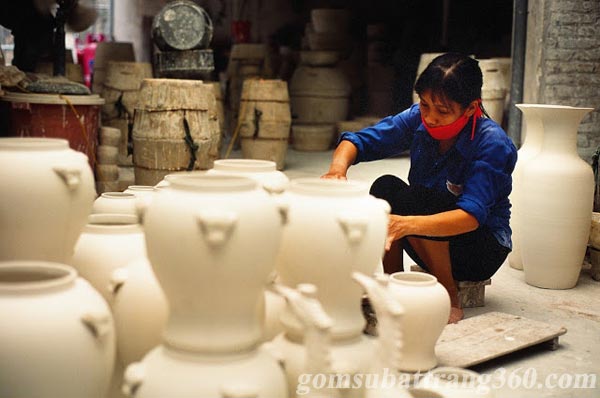 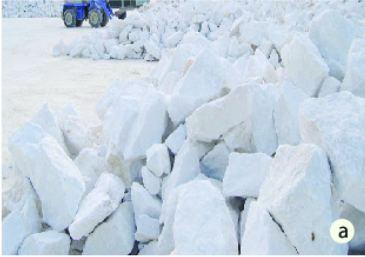 Tráng men đồ sứ
Đá vôi
1
Một số nguyên liệu thông dụng
01
02
Vật liệu, sản phẩm
Nguyên liệu
03
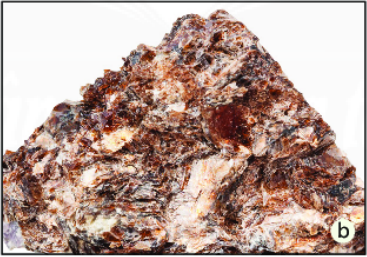 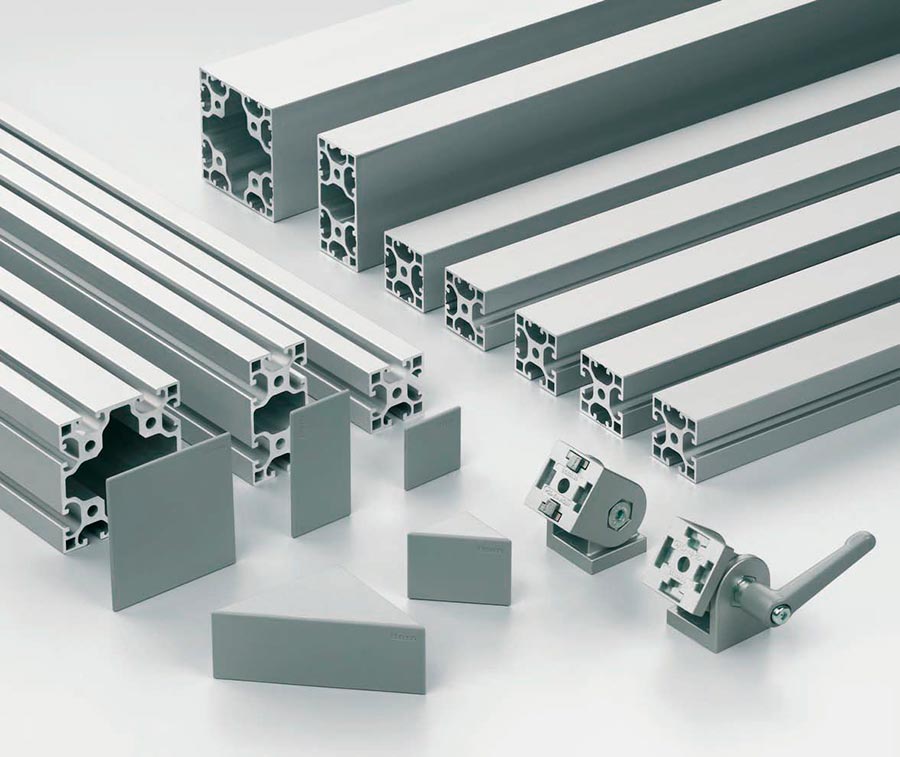 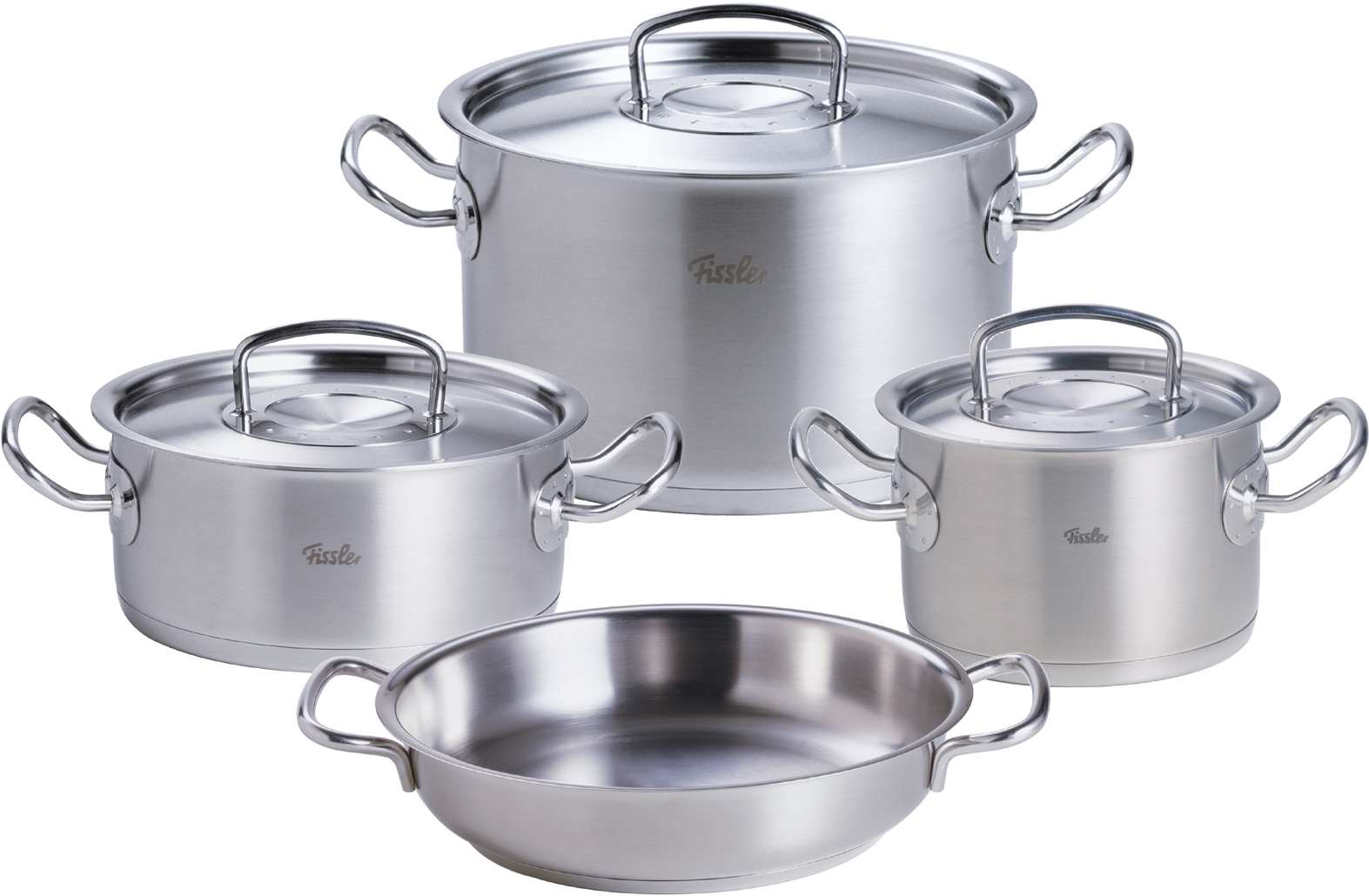 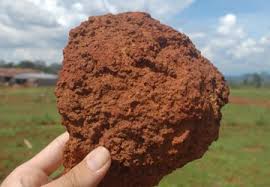 Vật liệu nhôm
Quặng bauxite
1
Một số nguyên liệu thông dụng
01
02
Vật liệu, sản phẩm
Nguyên liệu
03
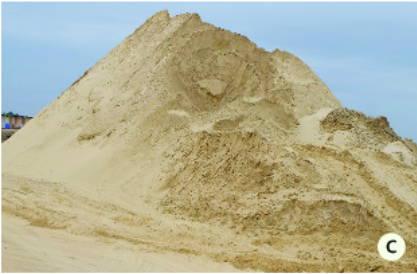 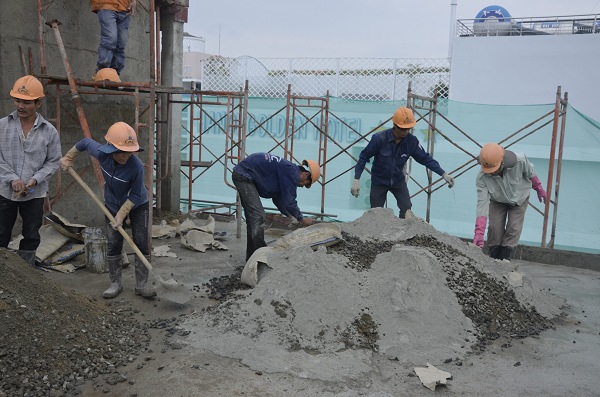 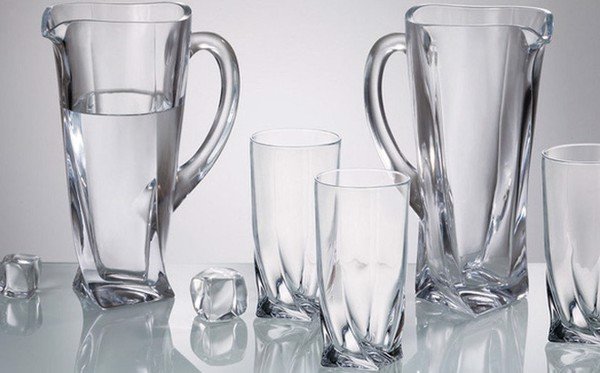 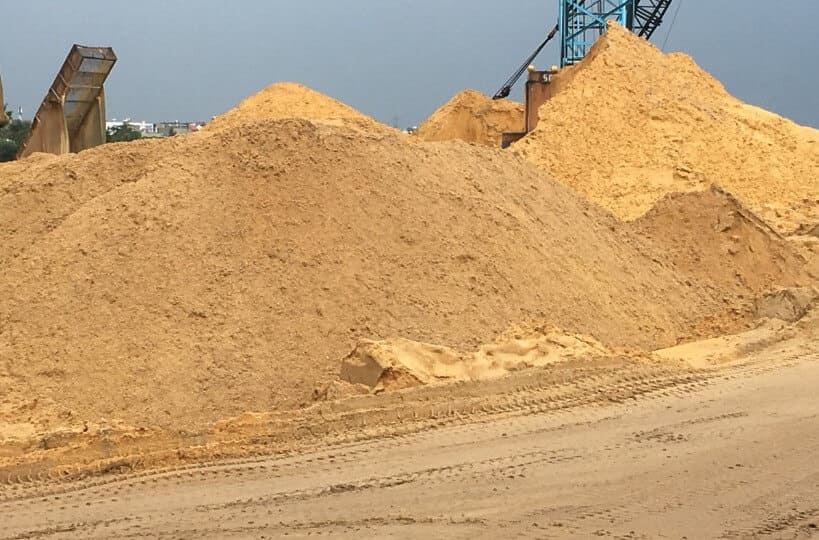 Thủy tinh
Xây nhà
Cát
1
Một số nguyên liệu thông dụng
01
02
Vật liệu, sản phẩm
Nguyên liệu
03
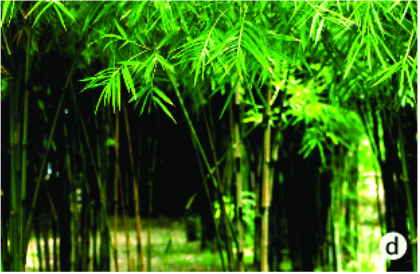 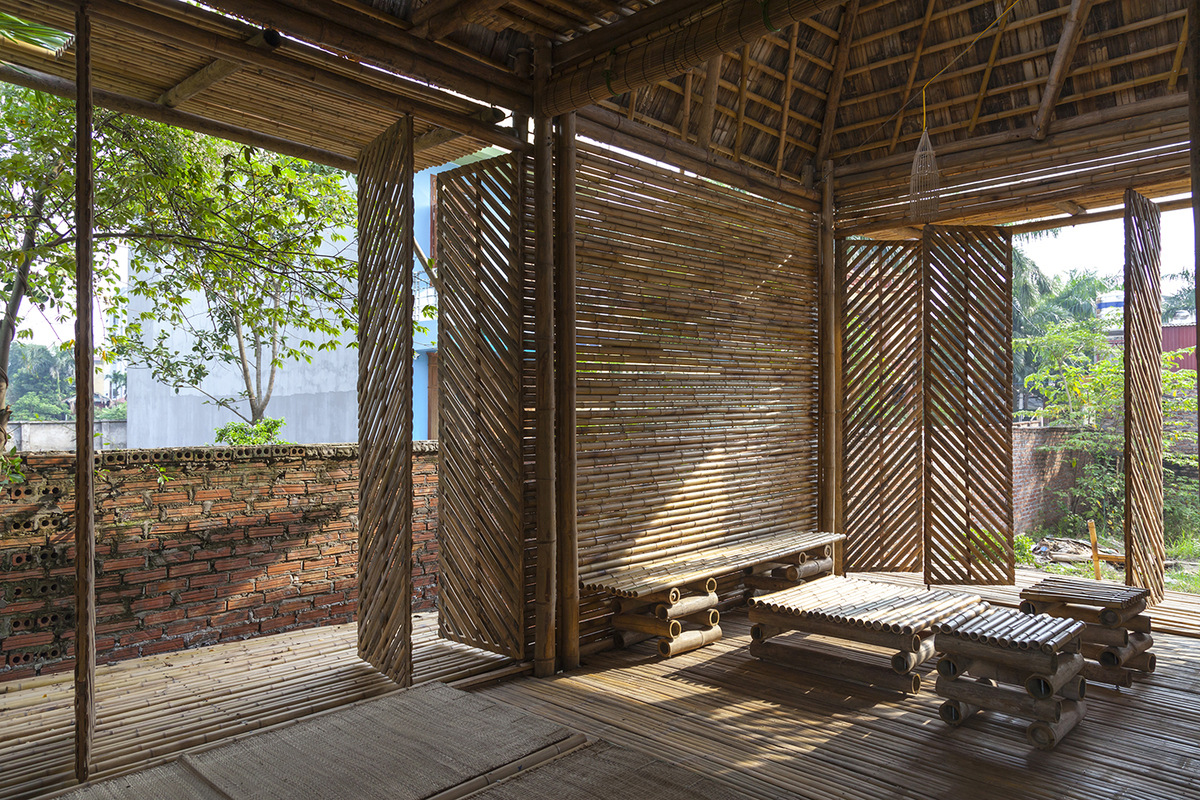 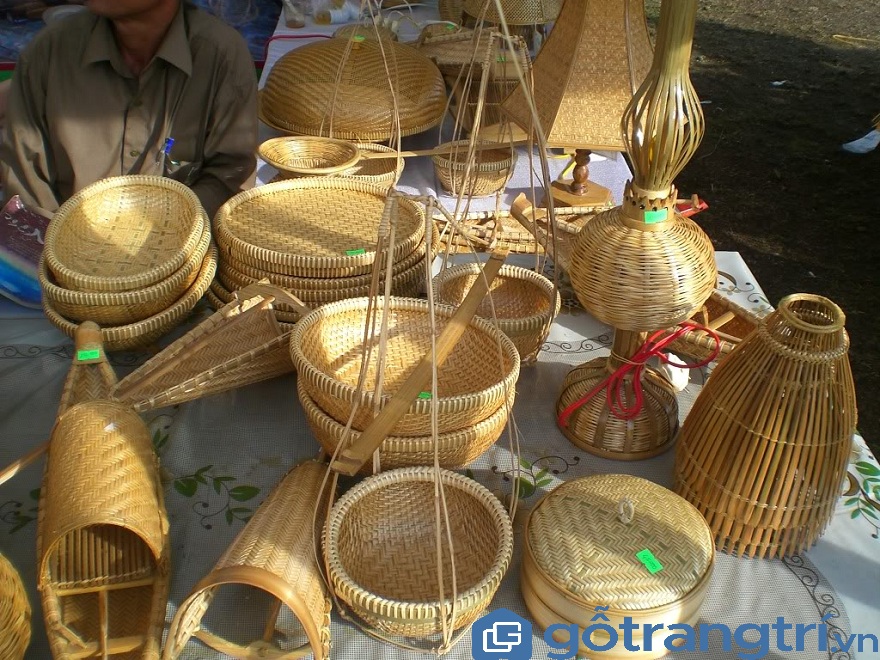 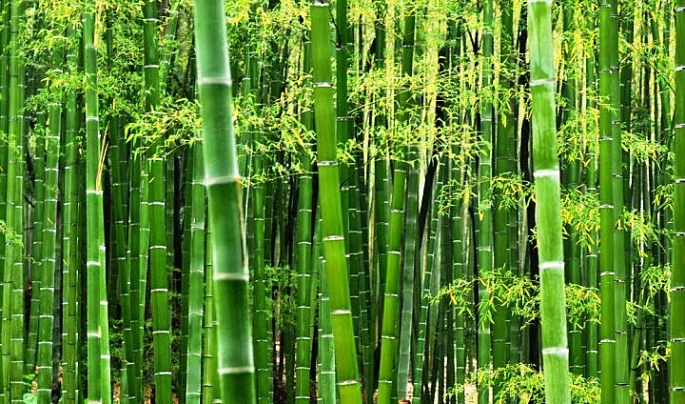 Ngành sản xuất đan lát: rổ, rá, chiếu, ….
Xây nhà
Tre
1
Một số nguyên liệu thông dụng
01
02
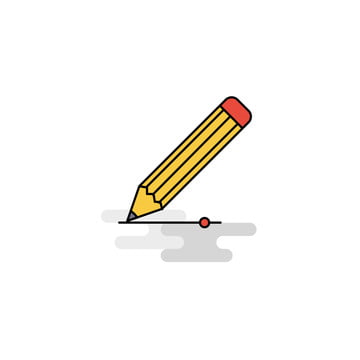 Nguyên liệu là vật liệu tự nhiên (vật liệu thô) chưa qua xử lí và cần được chuyển hóa để tạo ra sản phẩm
03
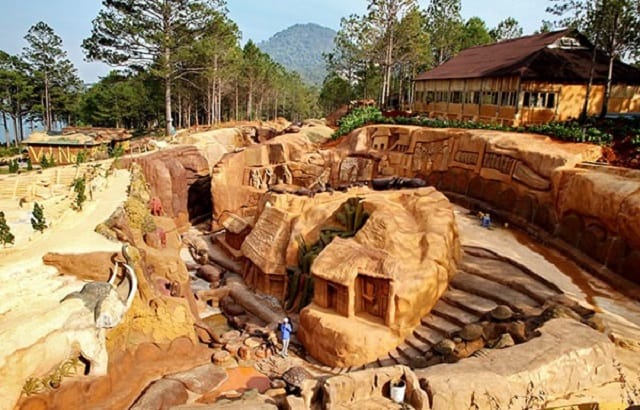 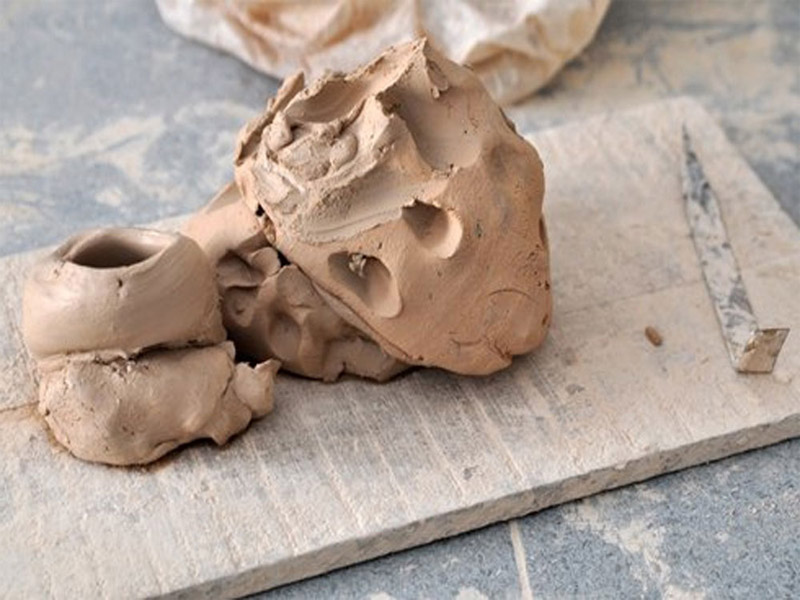 2
Một số tính chất và ứng dụng của nguyên liệu
01
02
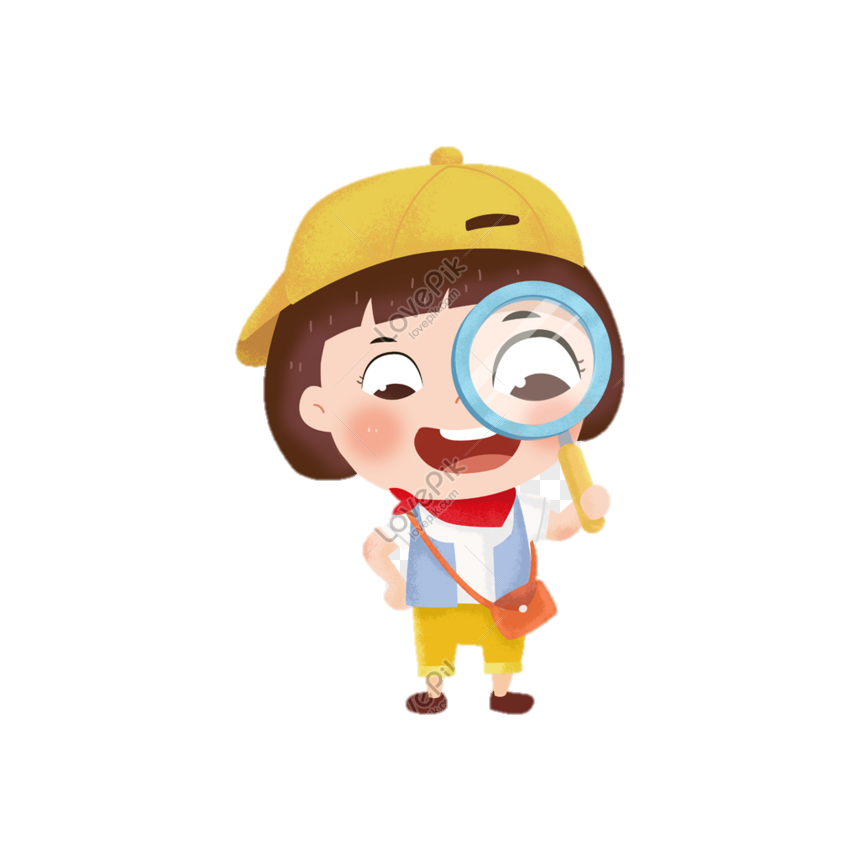 Thảo luận nhóm, quan sát video hoàn thành nội dung bảng 16.1 về một số tính chất và ứng dụng của nguyên liệu phổ biến bao gồm: đá vôi, quặng, cát và nước biển.
03
2
Một số tính chất và ứng dụng của nguyên liệu
01
02
Bảng 16.1. Một số tính chất và ứng dụng của nguyên liệu phổ biến
03
Lỏng
Rắn
Rắn
Rắn
Vị mặn;
Khi làm bay hơi nước sẽ thu được muối ăn
Cứng; 
Khi nung ở nhiệt độ cao sẽ tạo thành vôi;
Bị ăn mòn
Cứng; 
Dẫn nhiệt; 
Bị ăn mòn
Dạng hạt, cứng; Trộn với xi măng tạo thành hỗn hợp kết dính.
Sản xuất vật liệu xây dựng; vôi, xi măng, ….
Điều chế kim loại, sản xuất phân bón, …..
Sản xuất thủy tinh, bê tông, …..
Sản xuất muối ăn, xút, khí chlorine, ……
2
Một số tính chất và ứng dụng của nguyên liệu
01
02
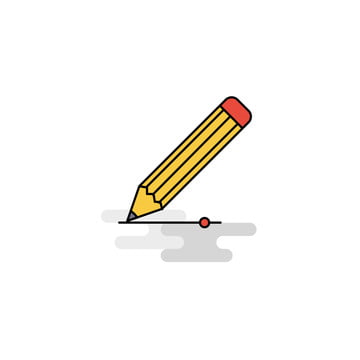 Các nguyên liệu khác nhau có tính chất khác nhau như: tính cứng, dẫn điện, dẫn nhiệt, khả năng bay hơi, cháy, hòa tan, phân hủy, ăn mòn, . . . Dựa vào tính chất của nguyên liệu mà ta sử dụng chúng vào những mục đích khác nhau
03
3
Sử dụng nguyên liệu an toàn, hiệu quả và đảm bảo sự phát triển bền vững
01
02
Tìm hiểu khai thác nguyên liệu khoáng sản
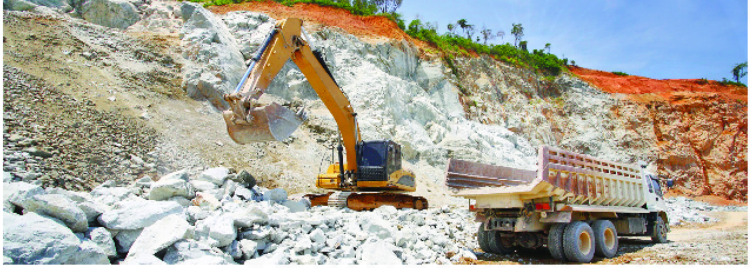 03
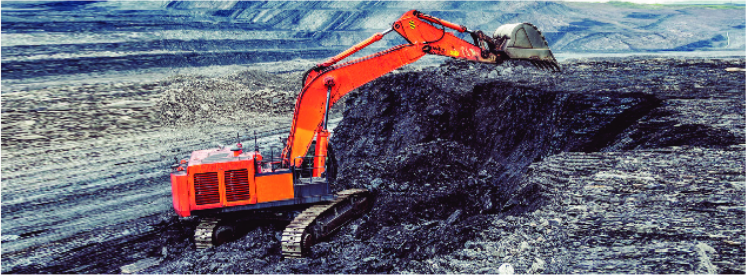 Khai thác đá vôi
Khai thác than đá
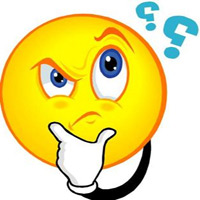 Việc khai thác các nhiên liệu khoáng sản tự phát có đảm bảo an toàn không? Giải thích?
Sử dụng nguyên liệu như thế nào để đảm bảo an toàn, hiệu quả?
3
Sử dụng nguyên liệu an toàn, hiệu quả và đảm bảo sự phát triển bền vững
01
02
Tìm hiểu khai thác nguyên liệu khoáng sản
03
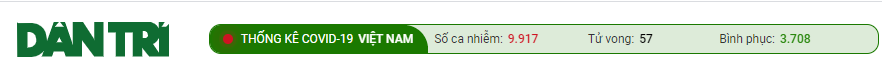 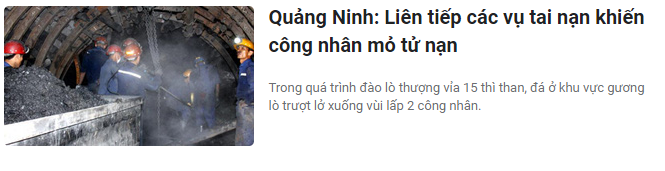 Khai thác khoáng sản tự phát không đảm bảo an toàn vì thiếu trang thiết bị, hạ tầng kĩ thuật phù hợp.
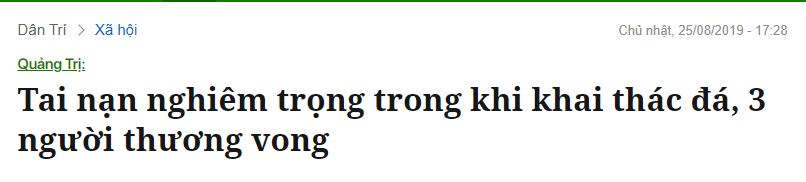 3
Sử dụng nguyên liệu an toàn, hiệu quả và đảm bảo sự phát triển bền vững
01
02
Em hãy nêu một số biện pháp sử dụng nguyên liệu an toàn, hiệu quả và bảo đảm sự phát triển bền vững.
03
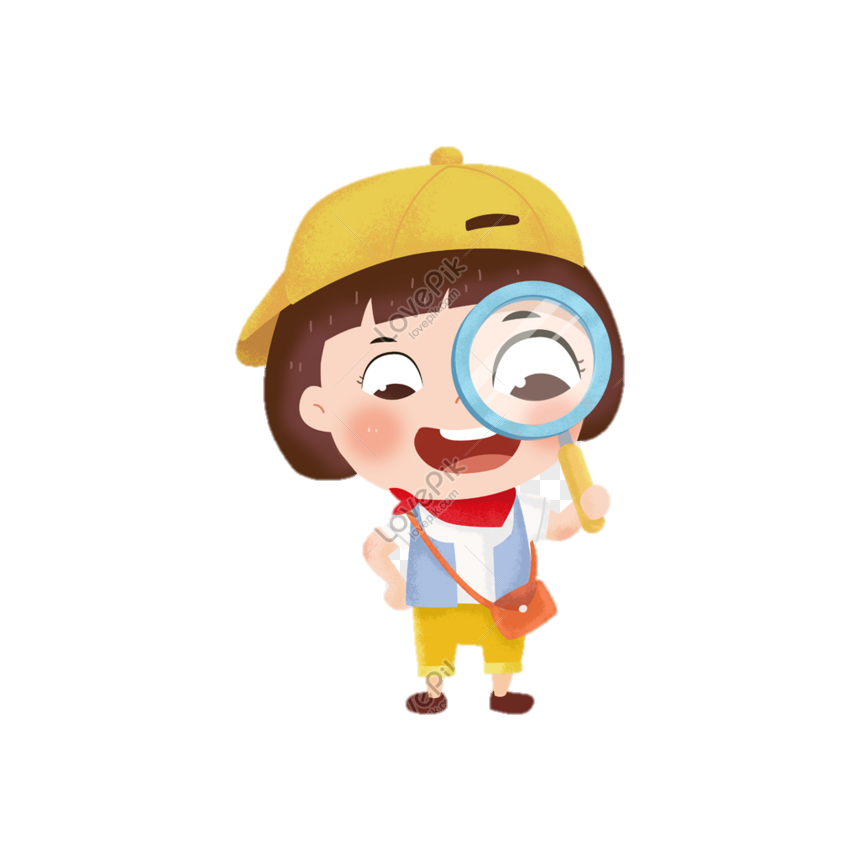 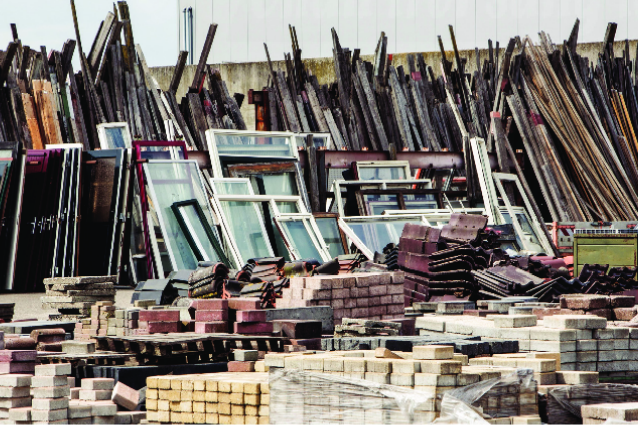 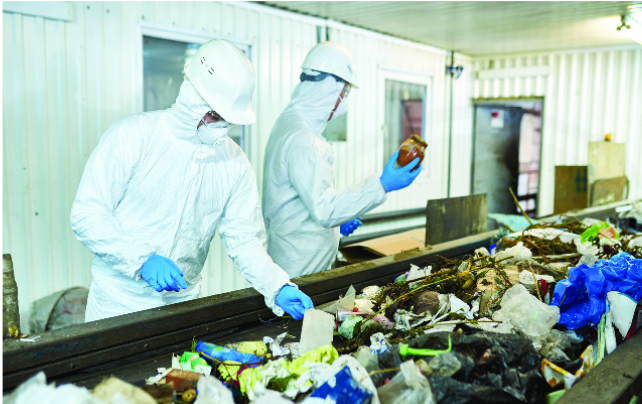 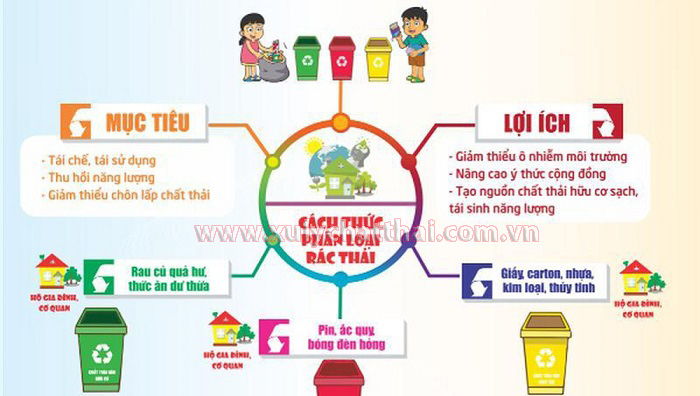 3
Sử dụng nguyên liệu an toàn, hiệu quả và đảm bảo sự phát triển bền vững
01
02
Để sử dụng nguyên liệu đảm bảo an toàn, hiệu quả thì nguyên liệu phải được sử dụng tối da theo quy trình khép kín để tận dụng các phụ phẩm và phế thải
03
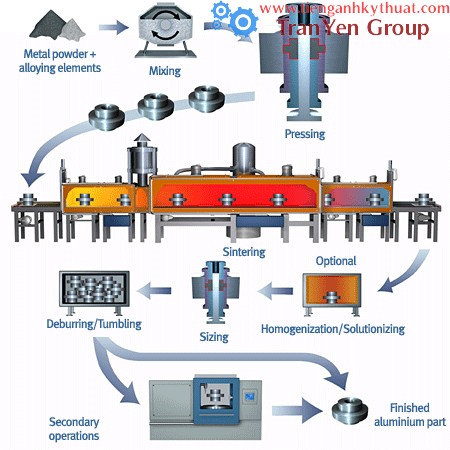 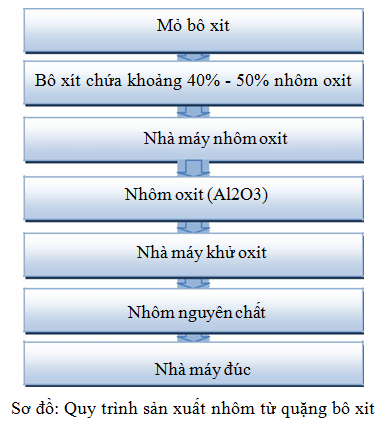 3
Sử dụng nguyên liệu an toàn, hiệu quả và đảm bảo sự phát triển bền vững
01
02
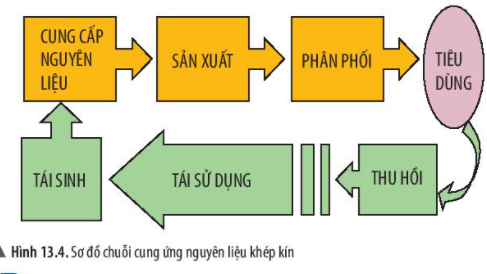 03
3
Sử dụng nguyên liệu an toàn, hiệu quả và đảm bảo sự phát triển bền vững
01
02
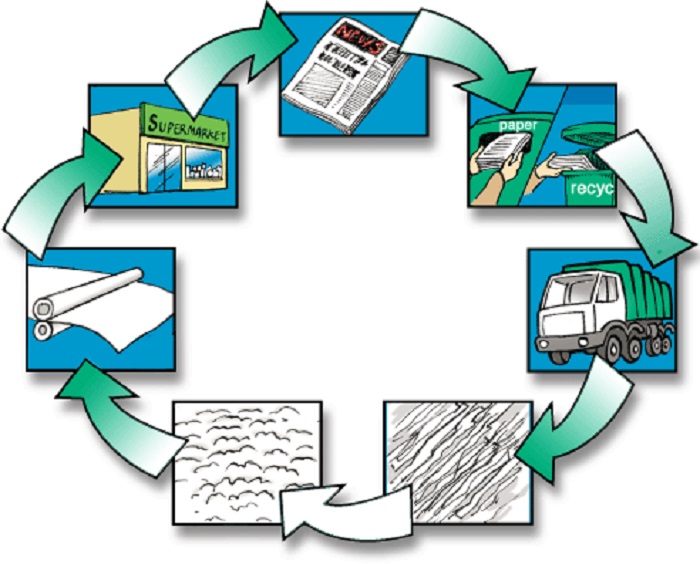 03
- Giấy được làm từ nguyên liệu chính là gỗ.
- Sau khi đã sử dụng, giấy có thể được tái chế theo sơ đồ:
Chọn lọc giấy phế liệu
Thu gom vận chuyển về nhà máy.
Tạo bột giấy và khử mực giấy.
Nghiền giấy, tẩy màu và làm trắng giấy.
Xeo giấy.
Đưa giấy tái chế vào sử dụng.
Quy trình tái chế giấy
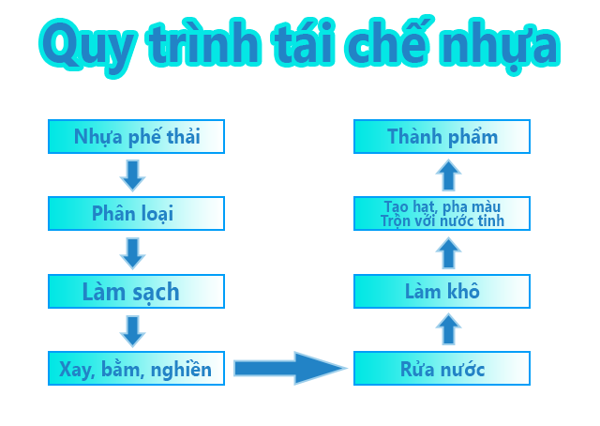 23
3
Sử dụng nguyên liệu an toàn, hiệu quả và đảm bảo sự phát triển bền vững
01
02
Tìm hiểu khai thác nguyên liệu khoáng sản
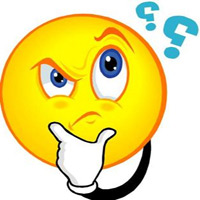 03
Tại sao phải sử dụng nguyên liệu an toàn, hiệu quả và bảo đảm sự phát triển bền vững?
3
Sử dụng nguyên liệu an toàn, hiệu quả và đảm bảo sự phát triển bền vững
01
02
Nguyên liệu sản xuất không phải là nguồn tài nguyên vô hạn, cần sử dụng chúng một cách hiệu quả, tiết kiệm, an toàn và hài hòa để đảm bảo lợi ích kinh tế, xã hội và môi trường
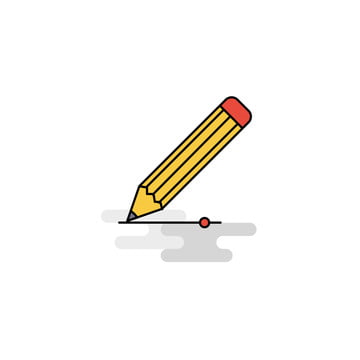 03
VIDEO CẠN KIỆT TÀI NGUYÊN MÔI TRƯỜNG
3
Sử dụng nguyên liệu an toàn, hiệu quả và đảm bảo sự phát triển bền vững
01
02
Tìm hiểu khai thác nguyên liệu khoáng sản
Nguyên liệu khoáng sản là tài sản quốc gia. Mọi cá nhân tổ chức khai thác phải được cấp phép theo Luật Khoáng sản.
- Tận thu nguồn nguyên liệu sẽ làm cạn kiệt tài nguyên.
- Khai thác nguyên liệu trái phép có thể gây nguy hiểm do mất an toàn lao động, ảnh hưởng đến môi trường.
03
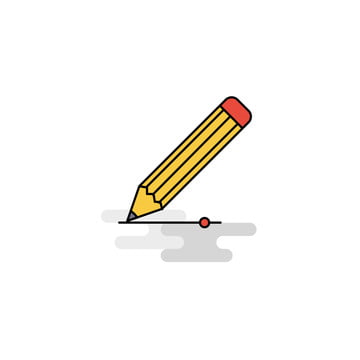 Một số hình ảnh tái chế
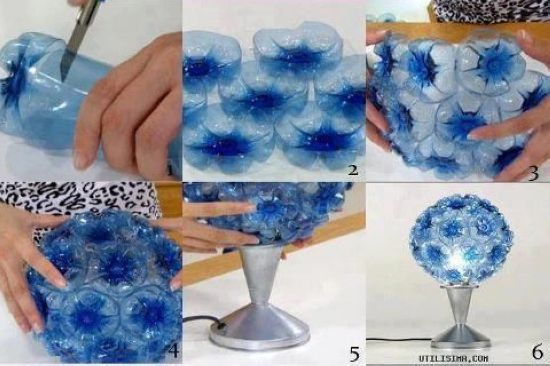 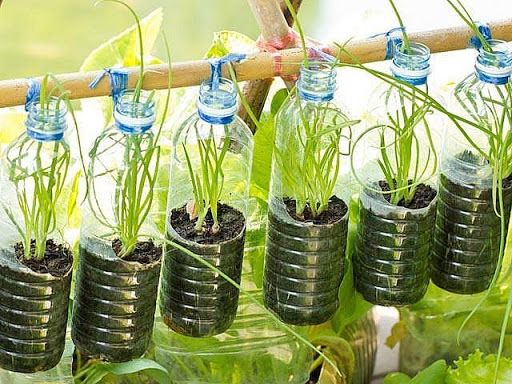 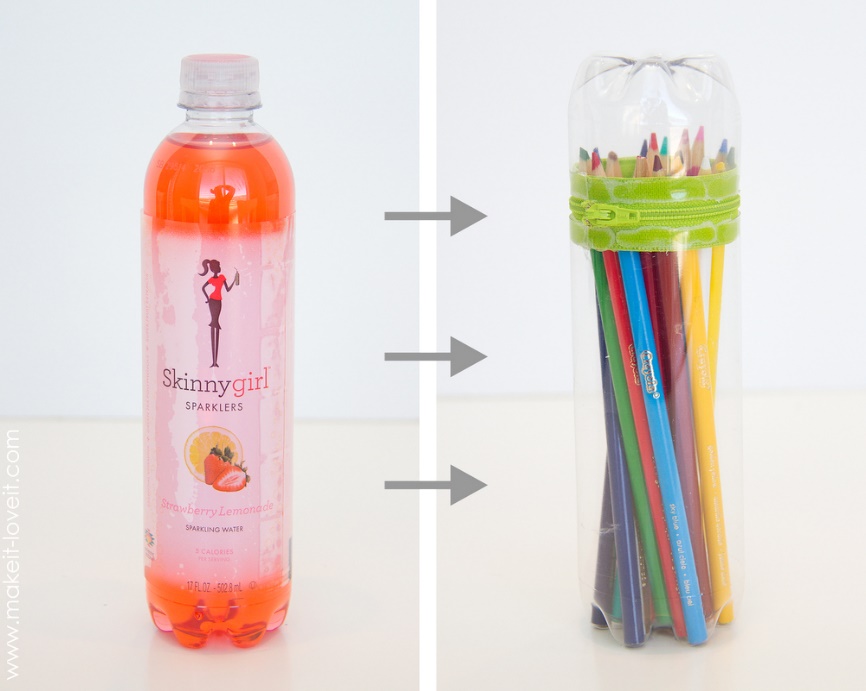 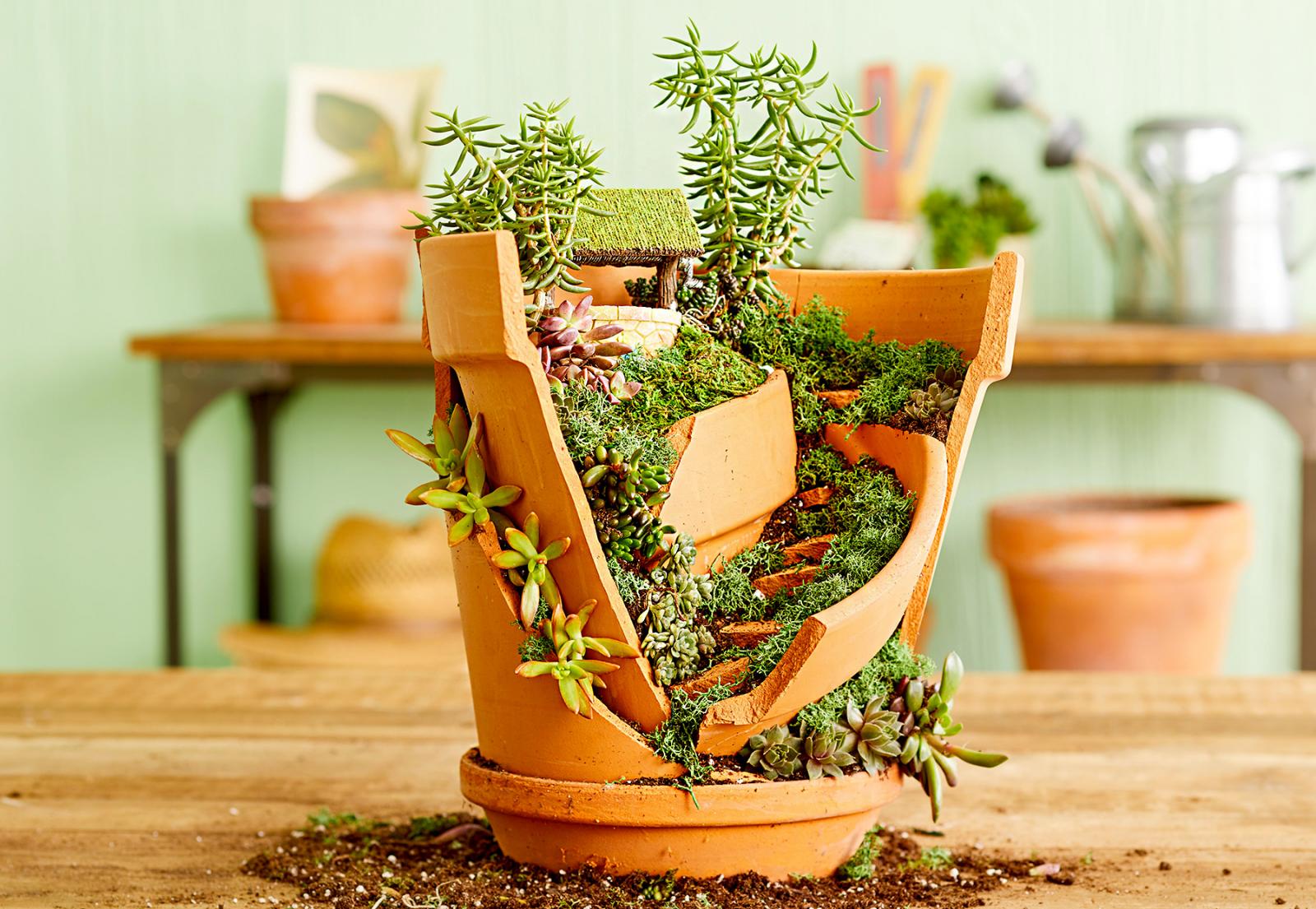 28
Một số hình ảnh tái chế
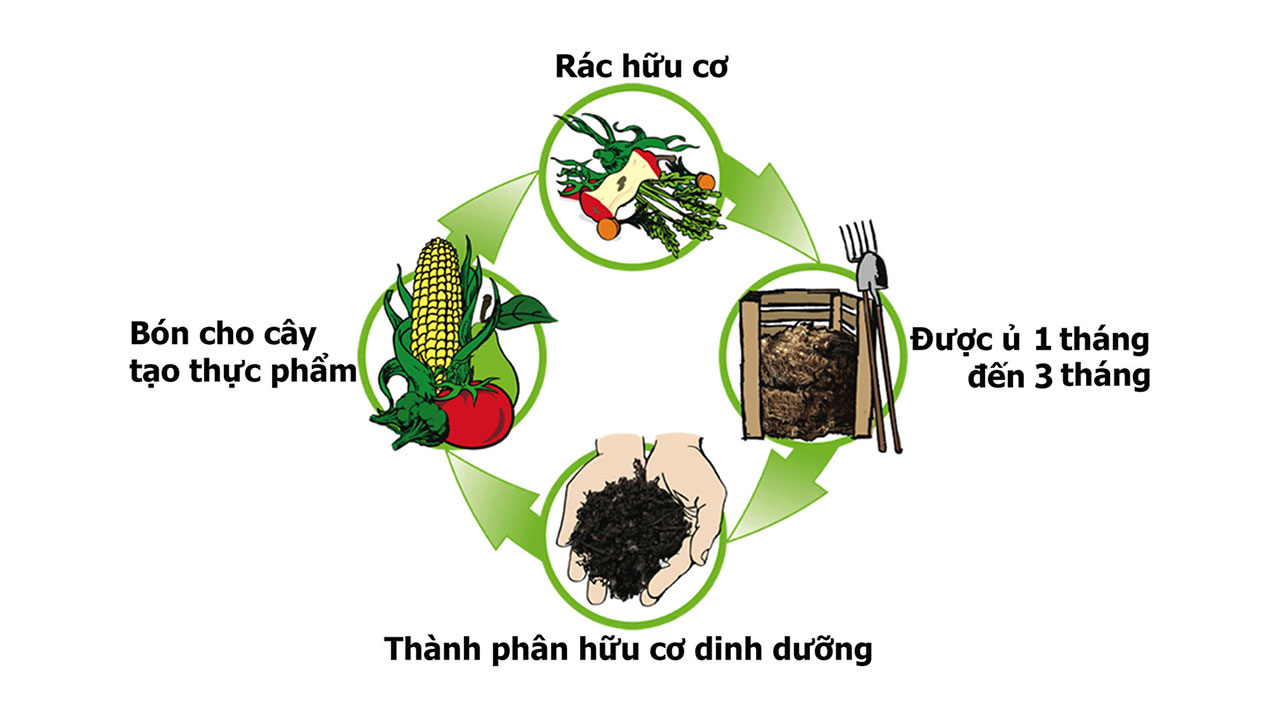 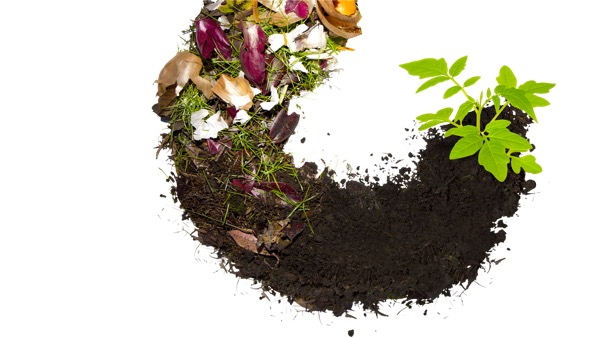 Sản xuất cái tụi nhựa, giấy gói từ giấy đã sử dụng
Thức ăn thừa, lá cây, xác động vật làm phân vi sinh
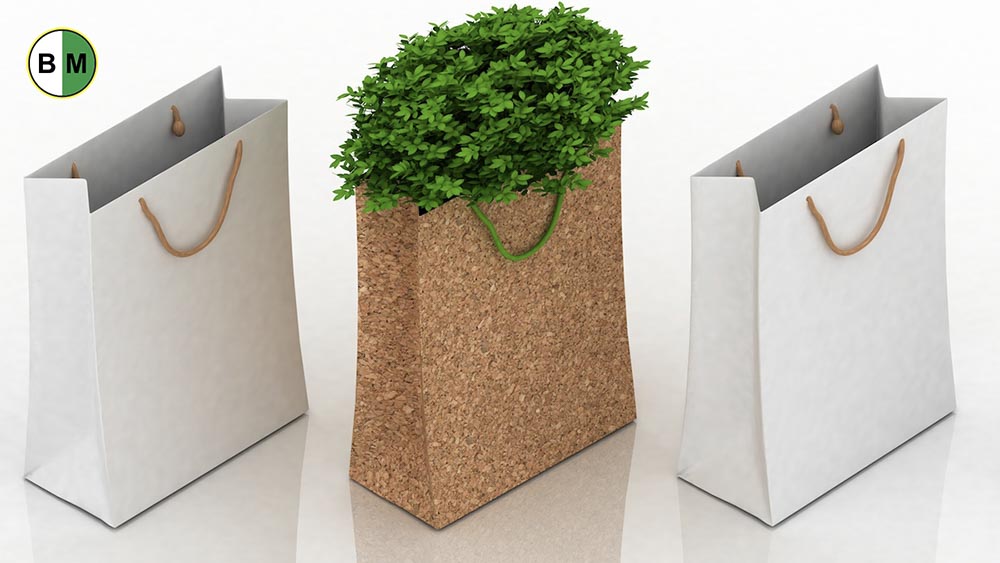 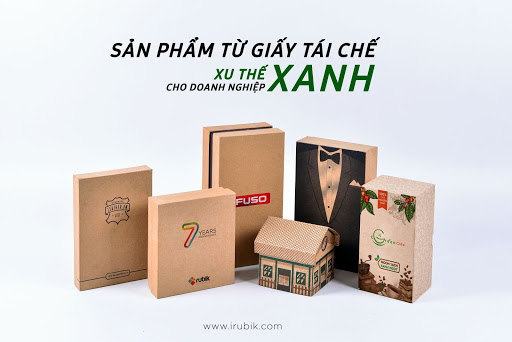 29
-
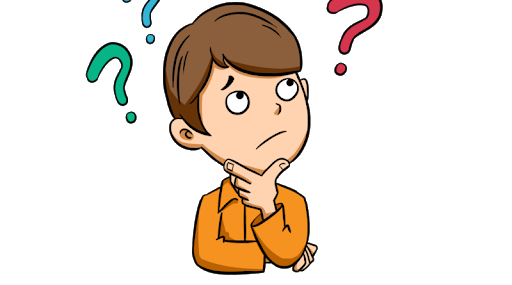 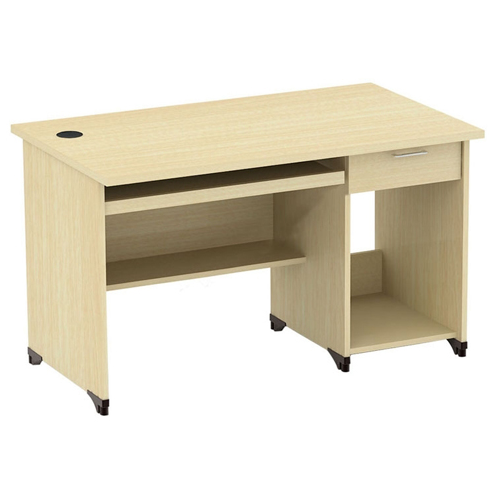 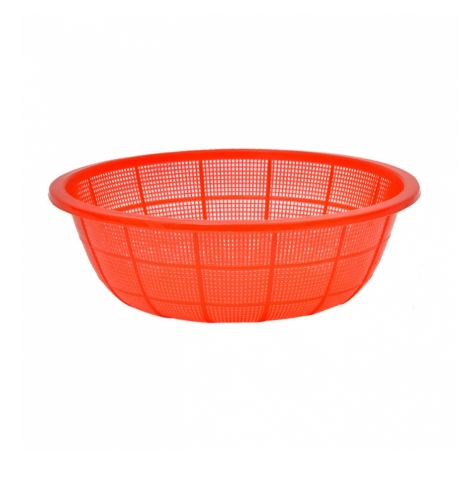 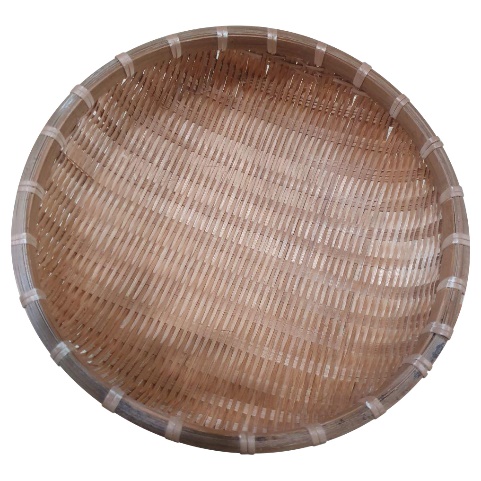 Em hãy kể tên một số đồ vật trong gia đình và cho biết chúng được tạo ra từ nguyên liệu nào?
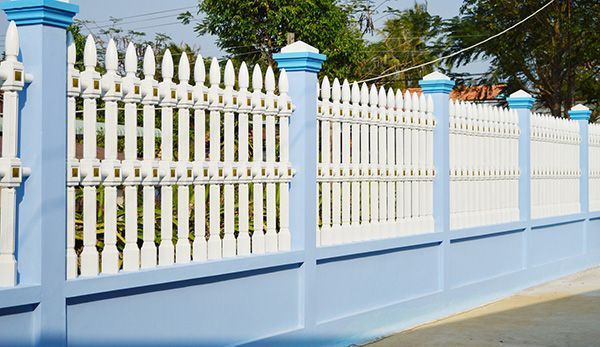 VÍ DỤ
Bàn, ghế được tạo ra từ gỗ; 
Tường rào được tạo ra từ đá; 
Rồ, rá được tạo ra từ mây hoặc tre;...
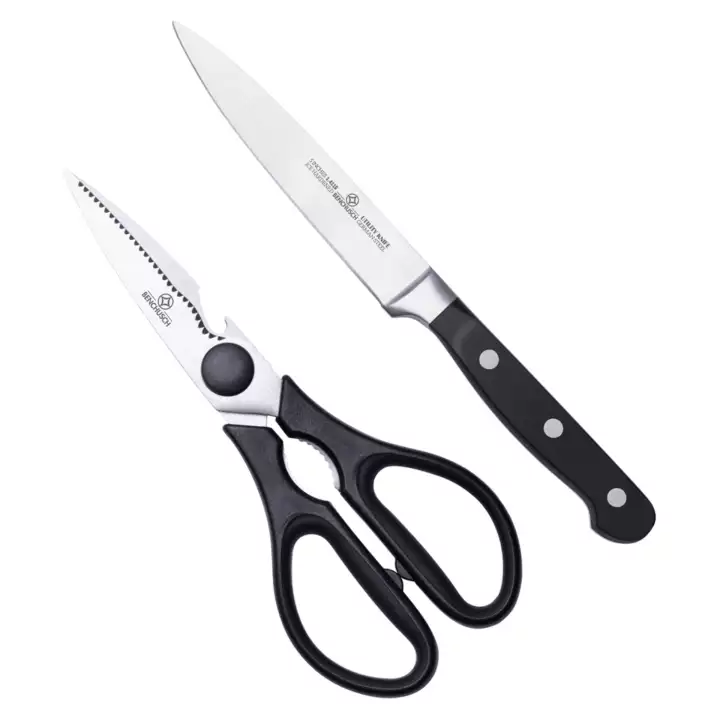 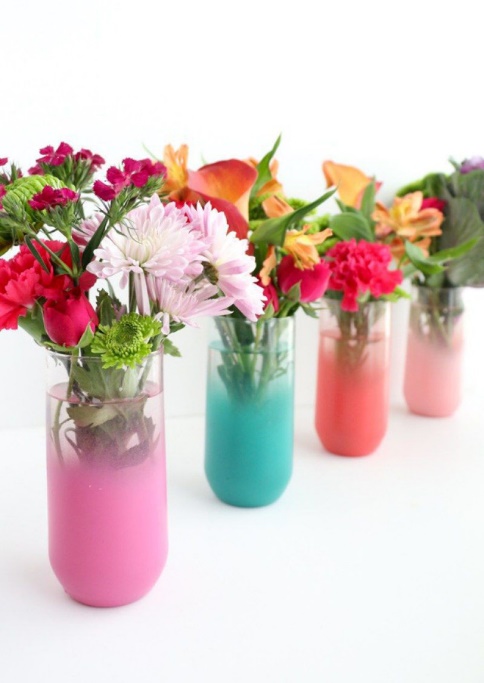 30
BÀI TẬP
Câu số 1. Do nguyên liệu là vật liệu tự nhiên, đa số chúng không thể tái tạo được (nếu tái tạo được thì cũng mất nhiều thời gian) nên không thể nói nguyên liệu là nguồn tài nguyên vô hạn.
Tại sao nói nguyên liệu không phải là nguồn vô hạn?
Câu số 2. Do đá vôi là nguyên liệu chính để sản xuất xi măng, để giảm chi phí vận chuyển cũng như giảm thiểu sự tác động đến môi trường thì các nhà máy xi măng thường được xây dựng ở địa phương có núi đá vôi.
Tại sao nhà máy sản xuất xi măng thường xây dựng ở địa phương có núi đá vôi?
Câu số 3. Ví dụ nhà máy nhiệt điện dùng than để đốt sẽ cho ta rất nhiều xỉ than, lượng xỉ than này có thể sẽ là nguồn nguyên liệu tiếp theo cho nhà máy sản xuất gạch không nung.
CÂU HỎI     01
Em hãy mô tả sơ đồ về chuỗi  cung ứng 1 nguyên liệu cụ thể
Nhà máy sản xuất rượu vang dùng quả nho để lên men. Vậy nho là
 Vật liệu
 Nhiên liệu
 Nguyên liệu
 Khoáng sản
CÂU HỎI     02
CÂU HỎI     03
31
04
BÀI TẬP
Cho các từ: vật liệu, nguyên liệu, nhiên liệu. Hãy chọn từ phù hợp với chỗ trống để hoàn thành câu sau:
05
Nước biển là (1)…..................dung để sản xuất muối ăn, muối ăn là (2)…............dùng để sản xuất nước muối sinh lí.
Xi măng là (1)…...................dung để làm bê tông trong xây dựng. Đá vôi là (2)…...................dung để sản xuất xi măng.
Nguyên liệu
Vật liệu
Vật liệu
Nguyên liệu
32
BÀI TẬP
Nước giải khát
06
Vật liệu
Nước mía
Mật mía
Sản xuất đường
Ép
Làm thức ăn    gia súc
Thân mía
nguyên liệu
Vật liệu
Rỉ đường
Sản xuất cồn, rượu
Kẹo bánh
Cây mía
nguyên liệu
Vật liệu
Đường ăn
Đường glucose
Vật liệu
Sản xuất giấy
nhiên liệu
Bã mía
Vật liệu
Đốt
Đốt
nhiên liệu
Lá mía, rễ mía
Đun nấu
Sơ đồ ứng dụng cây mía trong thực tế
Câu hỏi: “Hãy cho biết đâu là vật liệu, nguyên liệu, nhiên liệu”
DỰ ÁN TÁI CHẾ
01
02
Mỗi HS làm một sản phẩm từ những nguyên liệu tái chế trong cuộc sống.
03
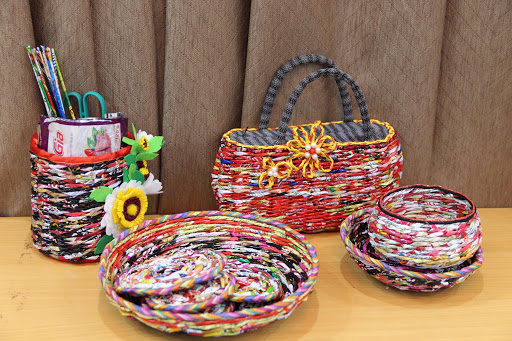 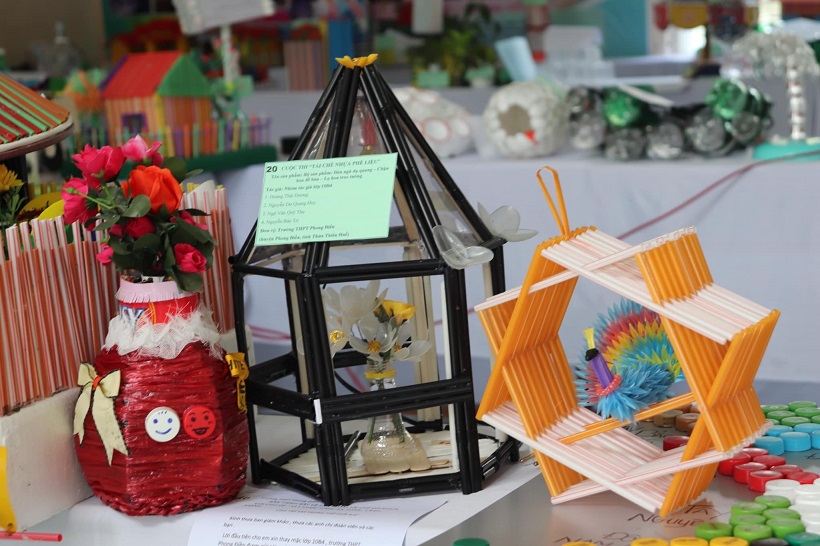 Một số hình ảnh tái chế
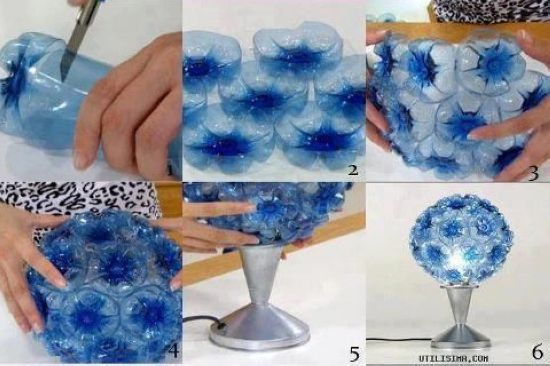 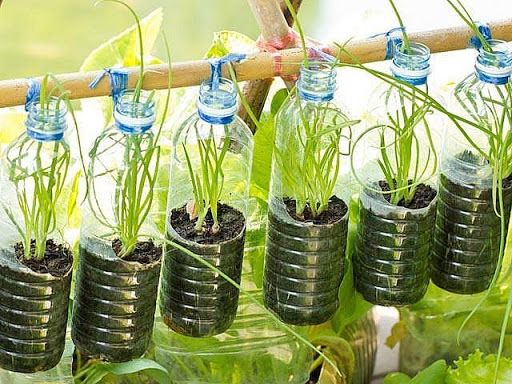 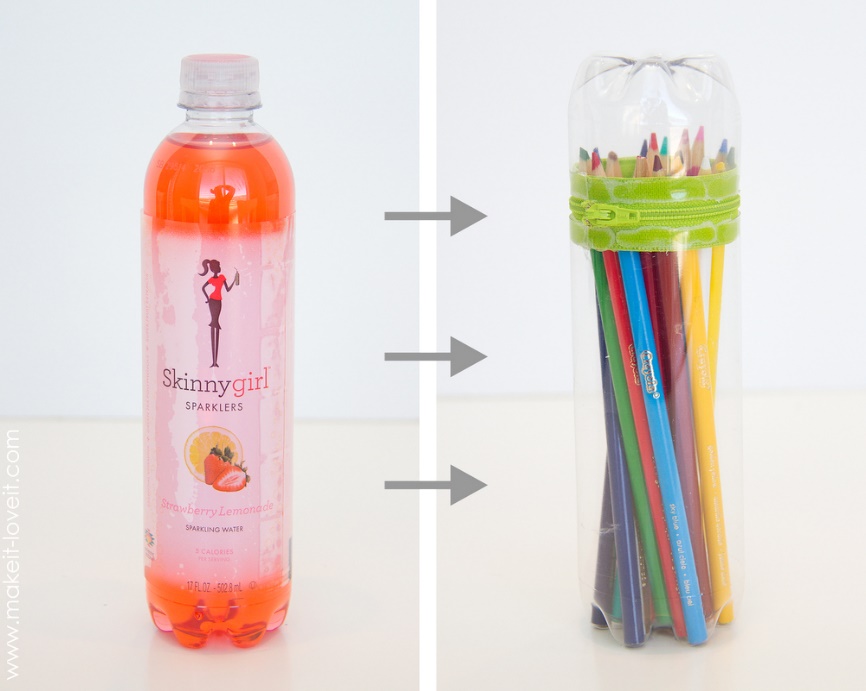 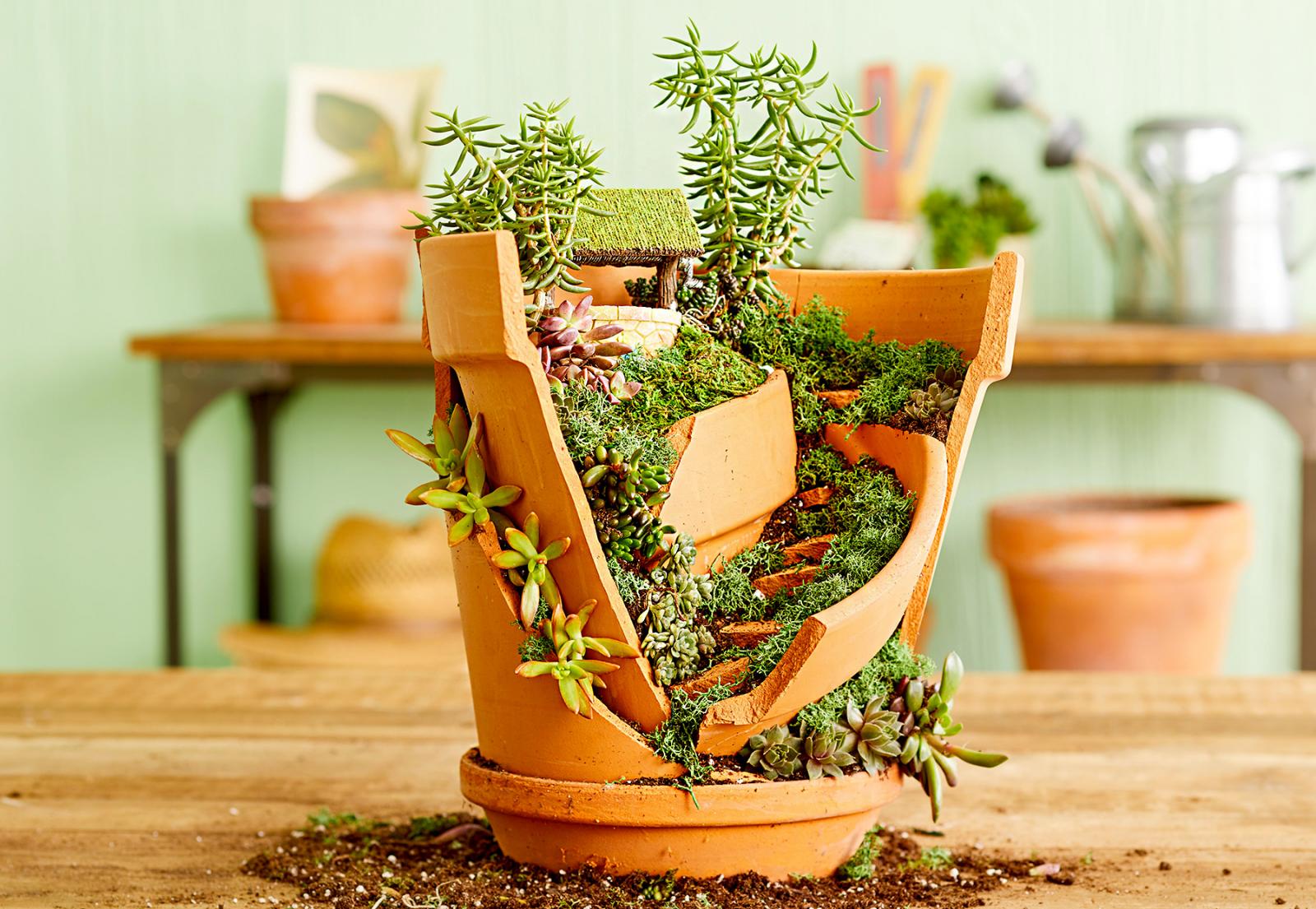 35
NHIỆM VỤ VỀ NHÀ
01
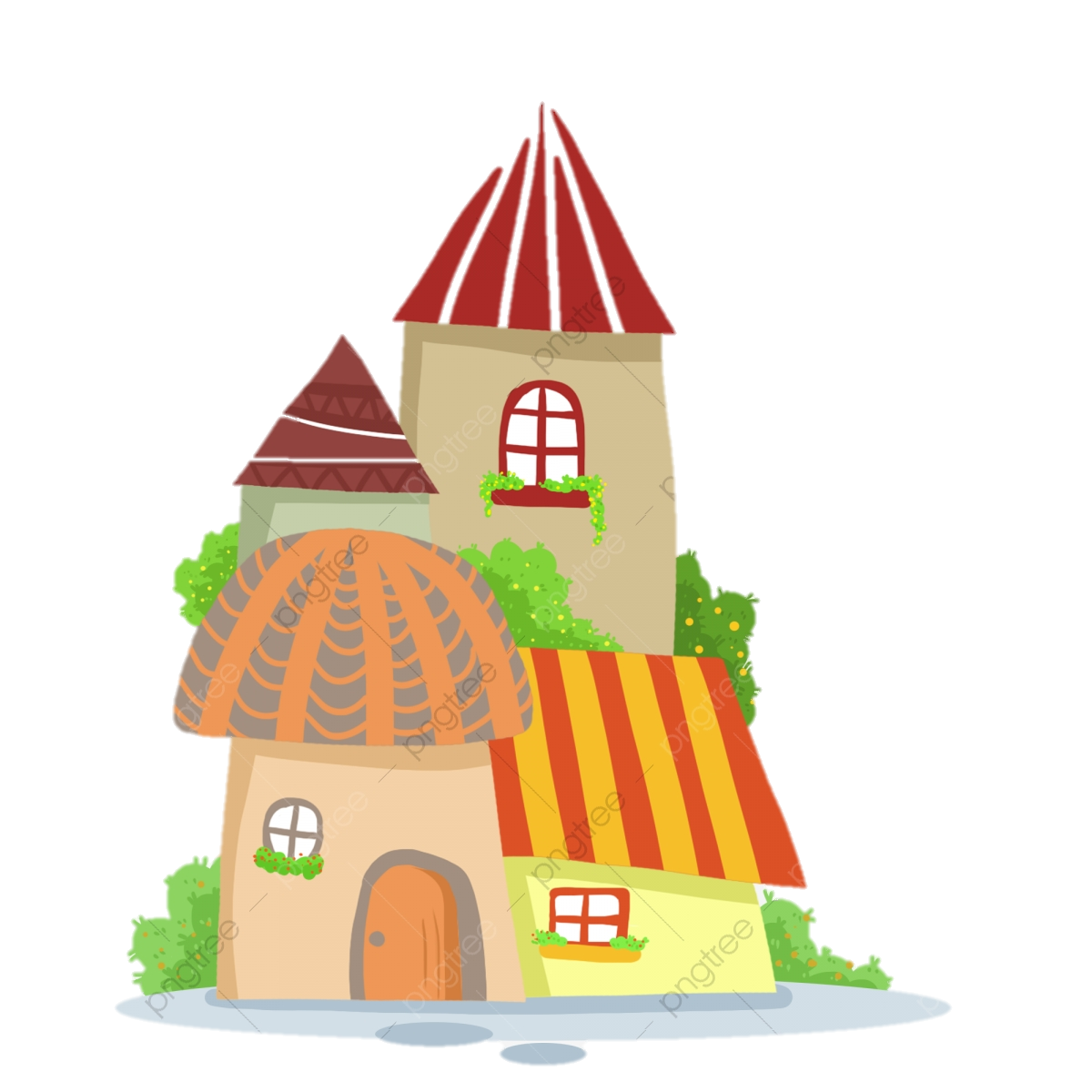 02
Hoàn thành các bài tập trong SBT và SGK.
Chuẩn bị bài “Một số lương thực - thực phẩm”.
03
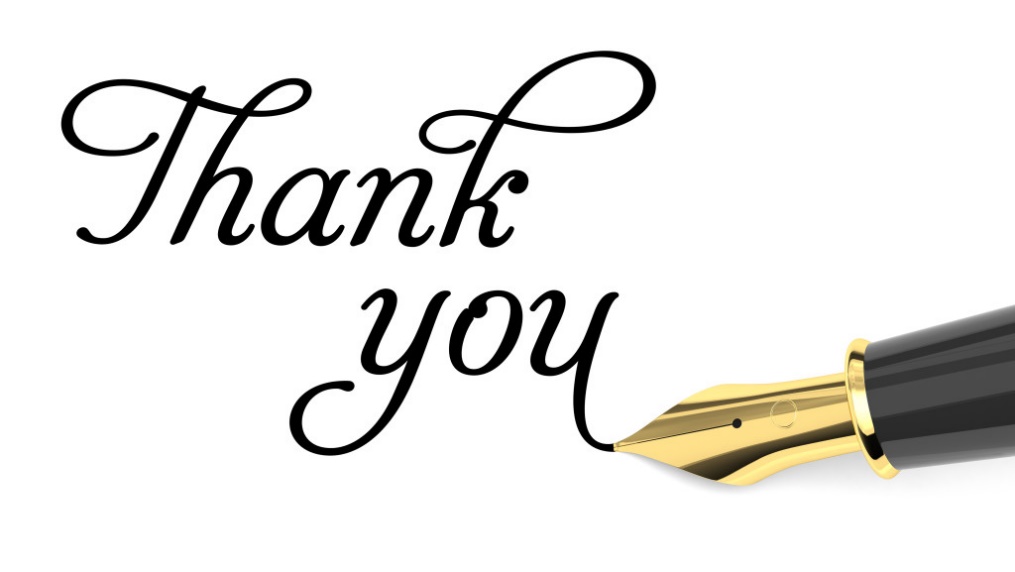 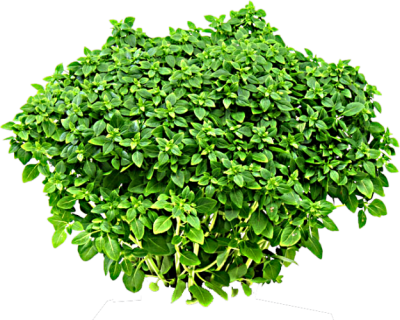 Bye!!
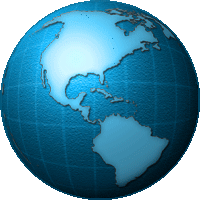 CÁM ƠN CÁC EM ĐÃ THEO DÕI
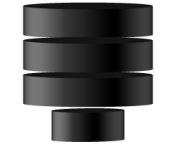 CHƯƠNG TRÌNH GIÁO DỤC MỚI
KHOA HỌC TỰ NHIÊN 6
Sách “Chân trời sáng tạo’’
37